Kalkulus II -3 sks teknik sipil
Minggu ke 13
Turunan di Rn
Memahami konsep serta trampil dalam memakai rumus  dan metode Turunan di Rn untuk menyelesaikan masalah.

Koeffisien Differensial  Pertama
Koeffisien Differensial ke dua, baik fungsi aljabar maupun fungsi Trasenden
PERSAMAAN DIFFERENSIAL PARSIIL
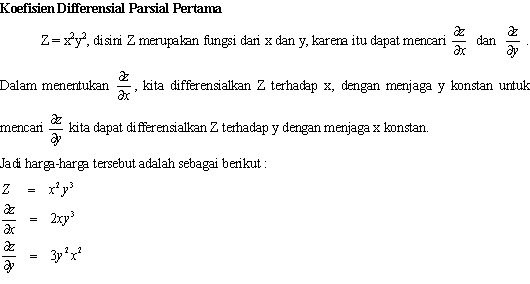 CONTOH
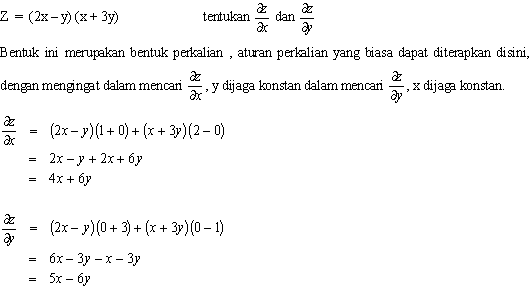 CONTOH
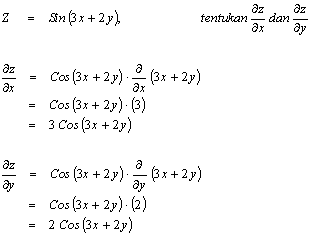 Minggu ke 14
LATIHAN SOAL-SOAL
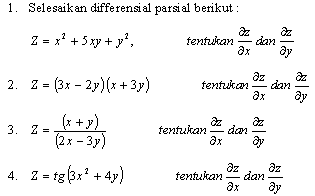 Sekian dan trimakasih